Supervision and the Development of Core Competencies
Cheryl Gagne, Sc.D.  
C4 Innovations
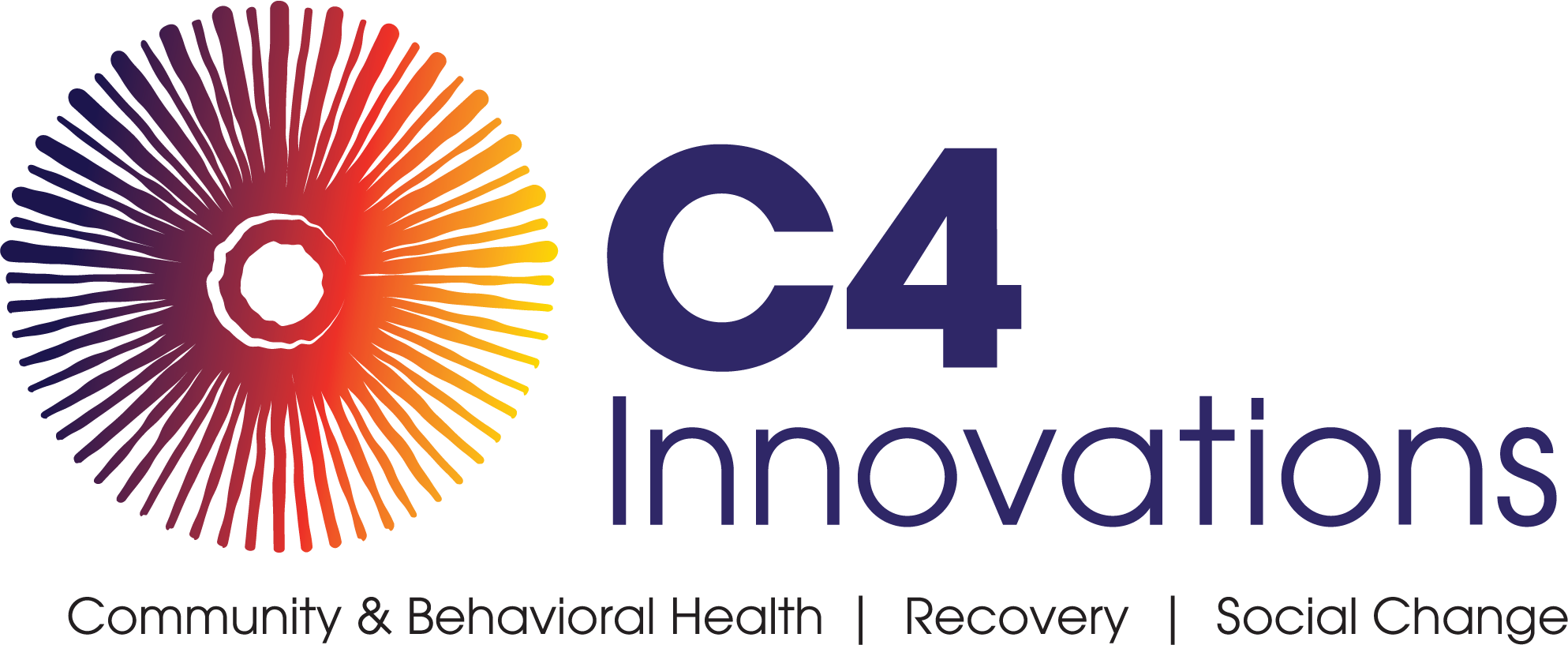 Administrative Supervision
Administrative supervision focuses on the effective implementation of the agency’s policies and procedures and the management of the peer worker’s work performance
Quality of work
Work load
Liaison to operations-pay roll, human resources
Using program resources, including time, effectively
Conformance or fidelity to the program model
Record keeping
Educative Supervision
Educative Supervision
Educative supervision focuses on the professional development of the worker though training, modeling and structuring learning experiences
Provide time and space to reflect on peer practice
Focus on knowledge, skills and attitudes
Provide individualized training and support
Provide venue for supporting the peer worker’s professional development
Supportive Supervision
Supportive supervision focuses on the person’s morale and job satisfaction
Give feedback on work
Discuss personal reactions to the work
Validate and provide encouragement
 Promote self-care practices
Advocate for peer workers within the organization
Supervisors Use Strengths-based Supervision
Strengths-based supervision is a collaborative process between the worker and supervisor enabling them to deliver quality services and supports that draws on the person’s strengths and assets 
Seek to discover and amplify the workers’ strengths and competencies
Intentionally identify and amplify the workers’ success
Encourage learning and share responsibility for setting learning goals
Strength-based Supervision
Focusing on strengths does not mean ignoring problems, but rather means that the supervision frames problems as learning opportunities
Feedback and self-assessment are tools in strengths-based supervision
Competency
Competencies are the combination of observable and measurable knowledge, skills, and attitudes that contribute to enhanced performance and ultimately result in organizational success.
Beliefs/Attitudes
Knowledge
Skills
Selected Competencies for Supervisors
Giving strengths-based affirmations
Giving feedback
Giving Feedback
Definition
Giving feedback means communicating your objective appraisal of the worker’s performance of a specific work task or worker attribute
Benefits
Helps workers discover areas they need to develop
Contributes to a culture of growth and development
Demonstrates supervisor’s interest in helping the peer worker to grow in the role
Steps
Ask worker to give themselves feedback on a specific task or attribute
Share your objective appraisal of the worker’s performance, starting with strengths and moving to areas that need improvement
Check in with the worker about their reactions to the feedback
Collaborate with the worker to develop activities for learning
Condition
Give feedback when the worker is ready to hear it and usually in private
Foundations of Supervision and Feedback
Agreement on all job expectations
Self-assessment and maybe feedback on performance
Consensus on strengths and problem areas
Explore barriers
Identify needed competency